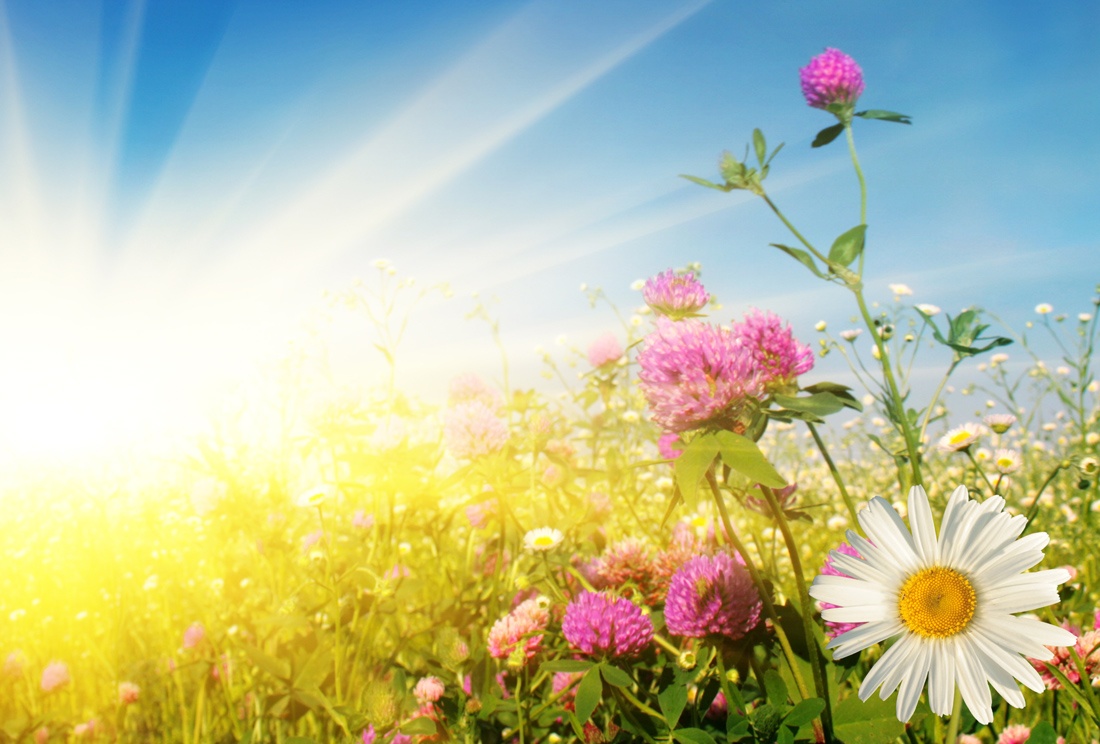 Краски лета
Презентация для детей  
младшего дошкольного возраста
Подготовила воспитатель
Докучаева О.В.
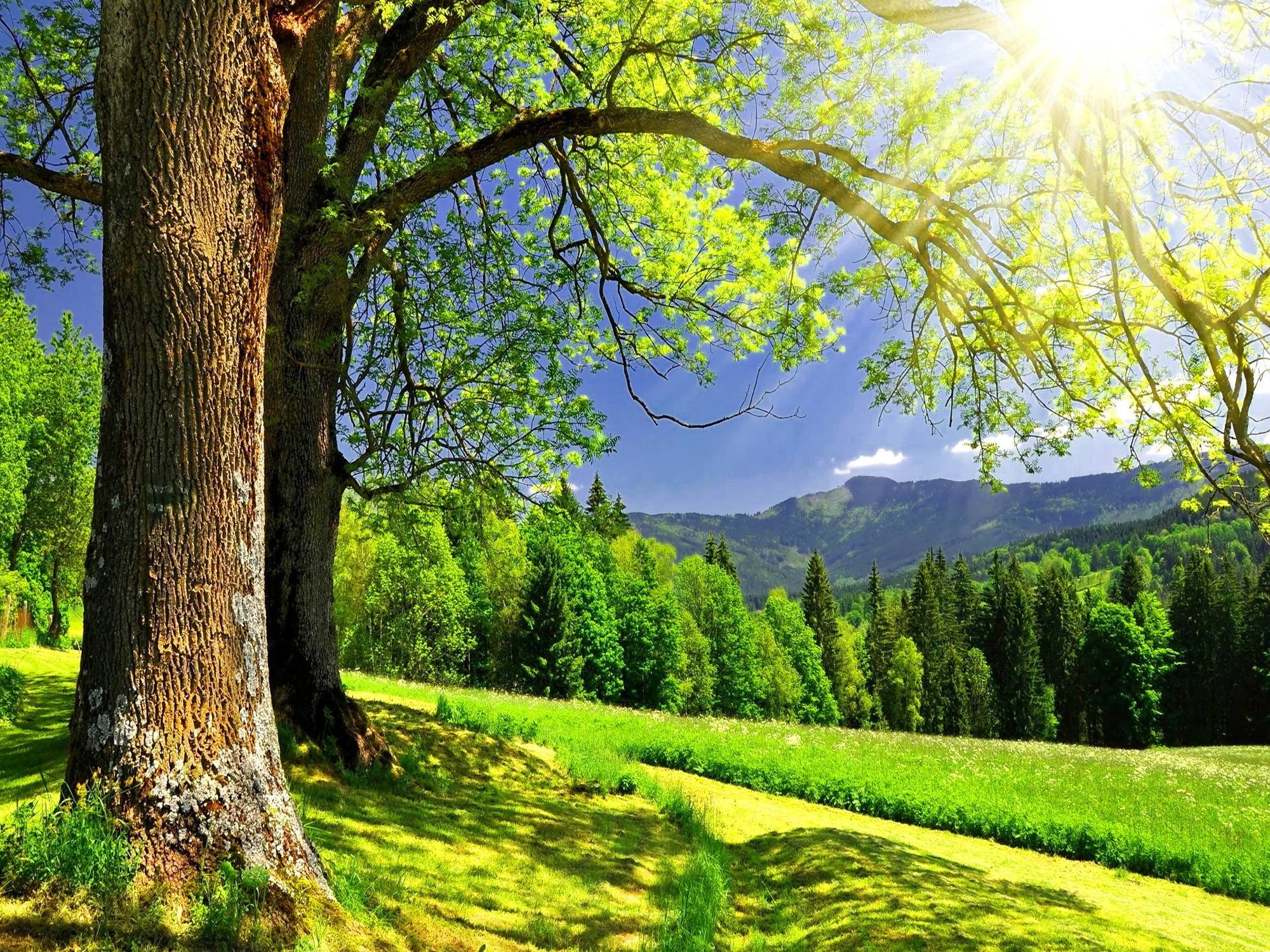 Отчего так много света?
Отчего вокруг тепло?
От того, что это лето
На все лето к нам пришло!
                                   И.Мазнин
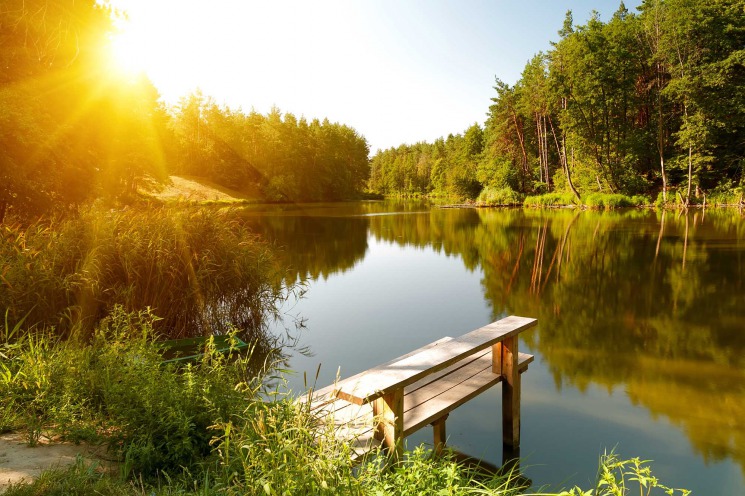 Хорошо летом! Золотые лучи солнца щедро льются на землю. Голубой ленточкой убегает вдаль река.
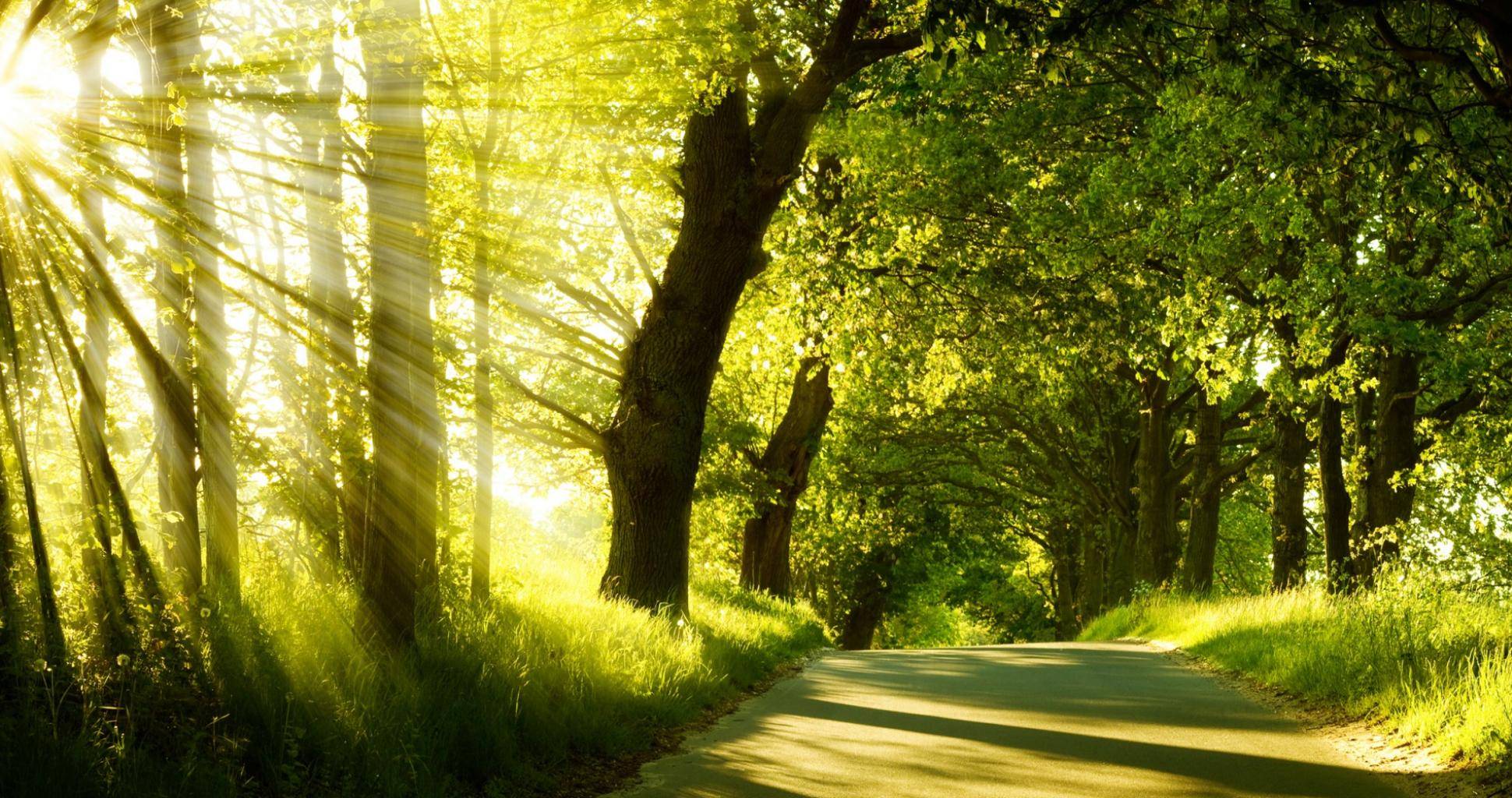 Сквозь пушистые, густые шапки деревьев пробиваются теплые,  солнечные лучи.
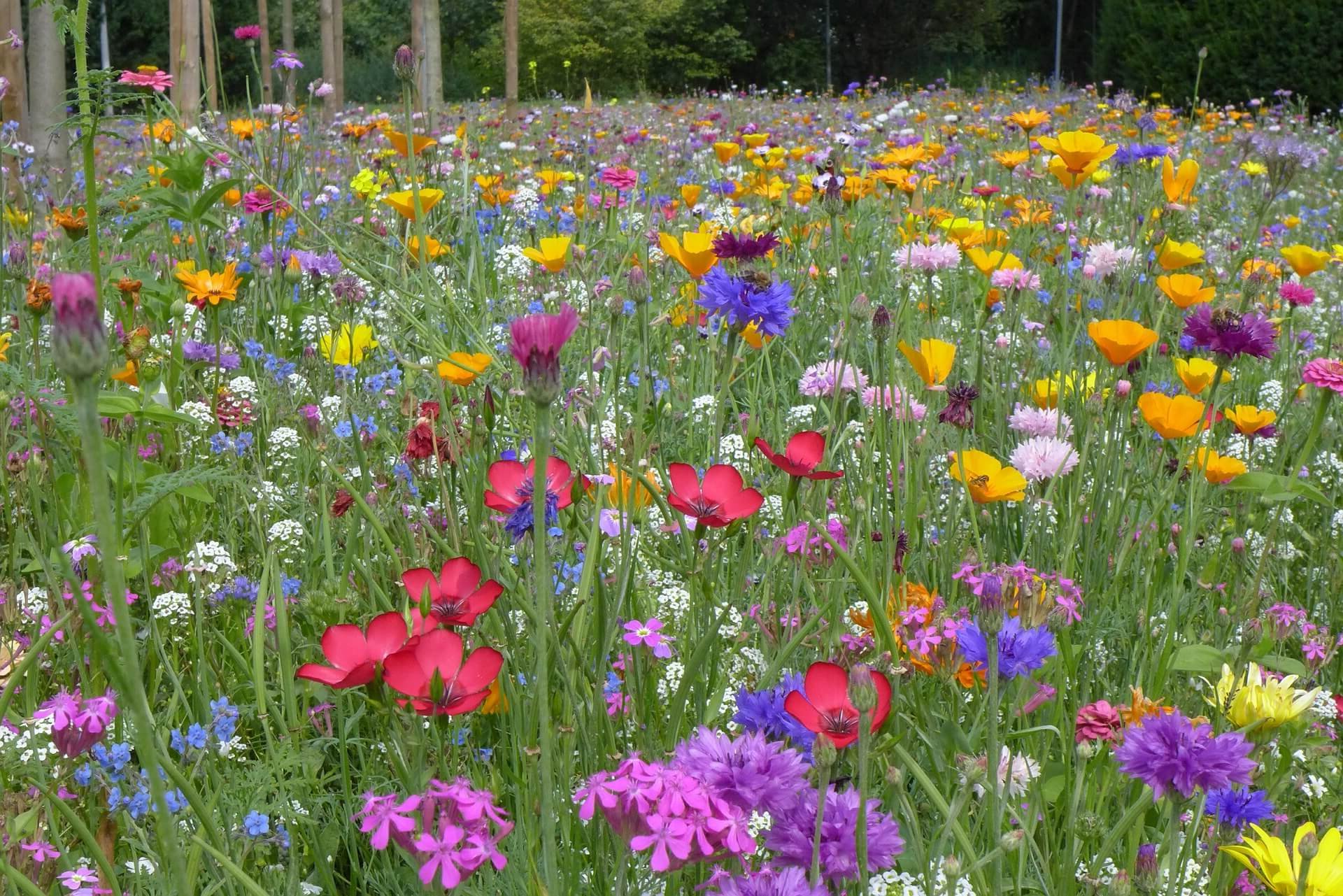 Цветы – лиловые, желтые, голубые разбрелись о полянкам, опушкам.
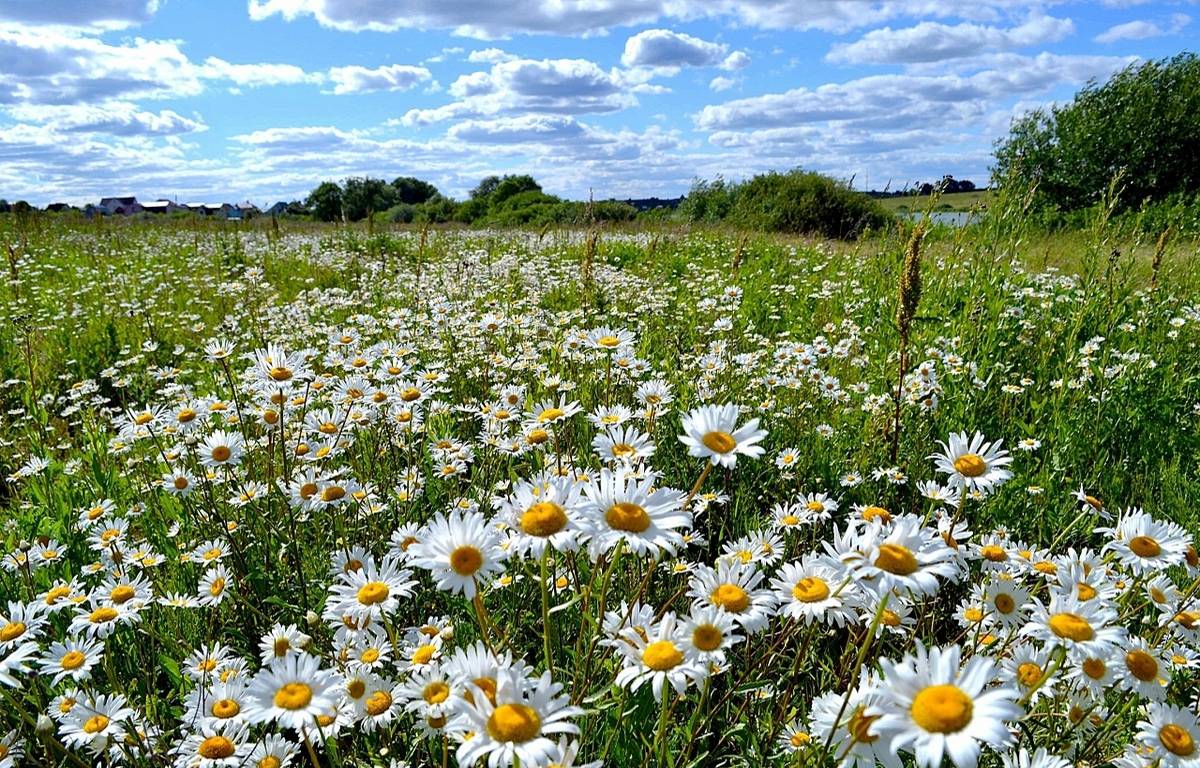 Здесь  ромашки,
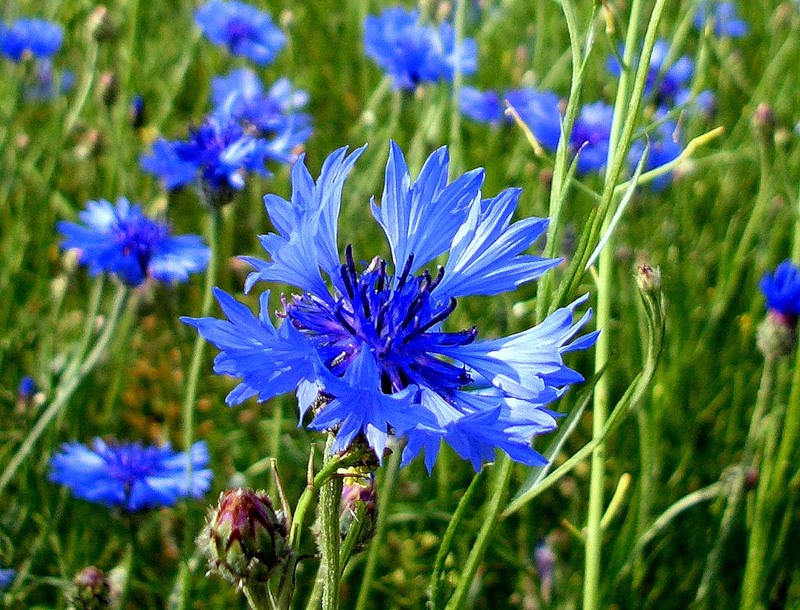 и  васильки,
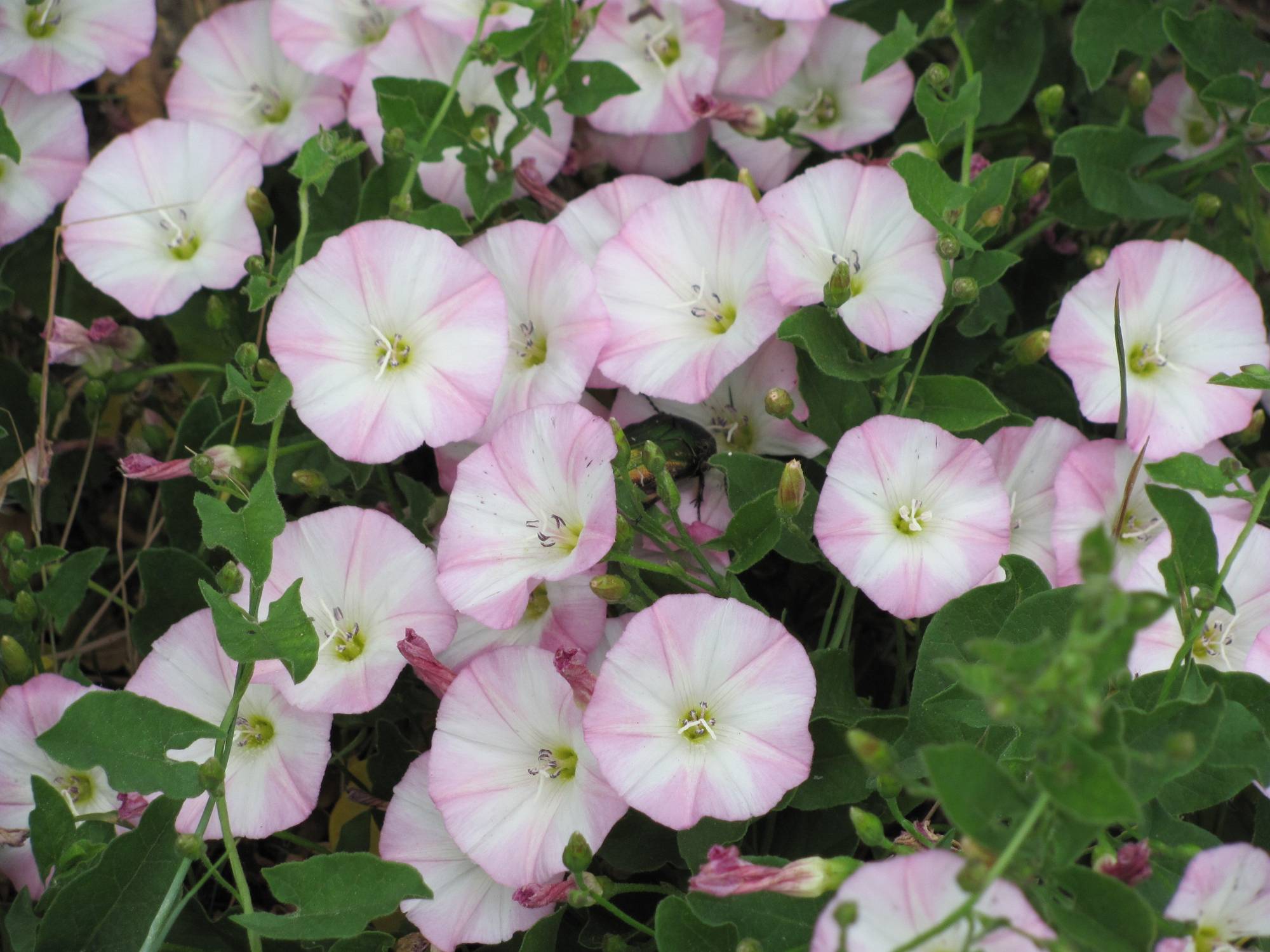 полевая березка,
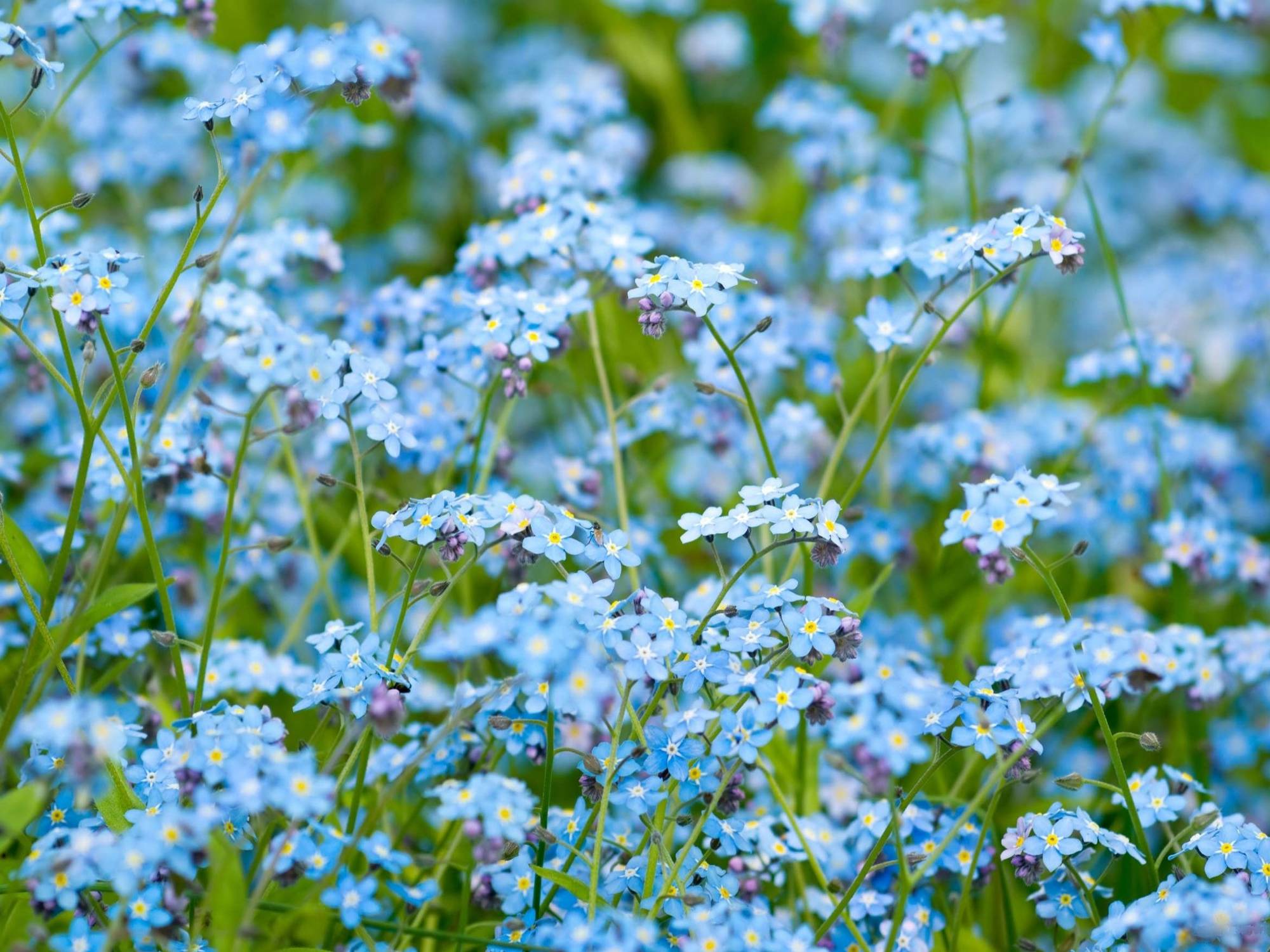 незабудки,
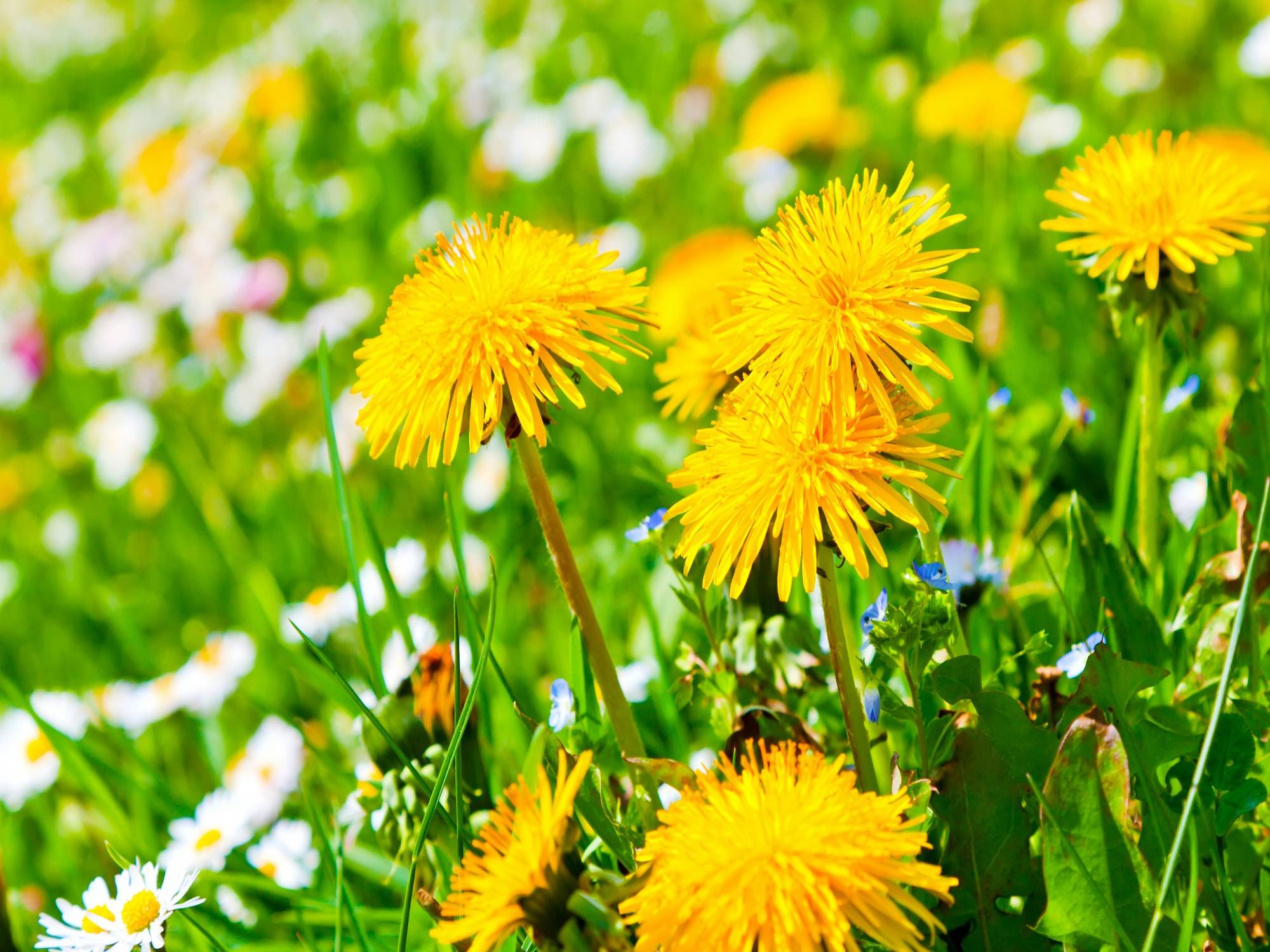 и  одуванчики ,
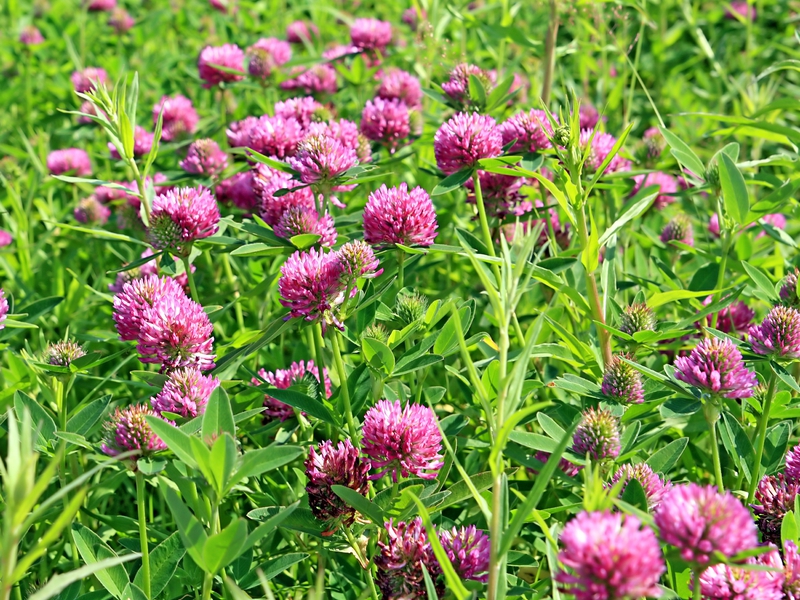 луговой клевер…
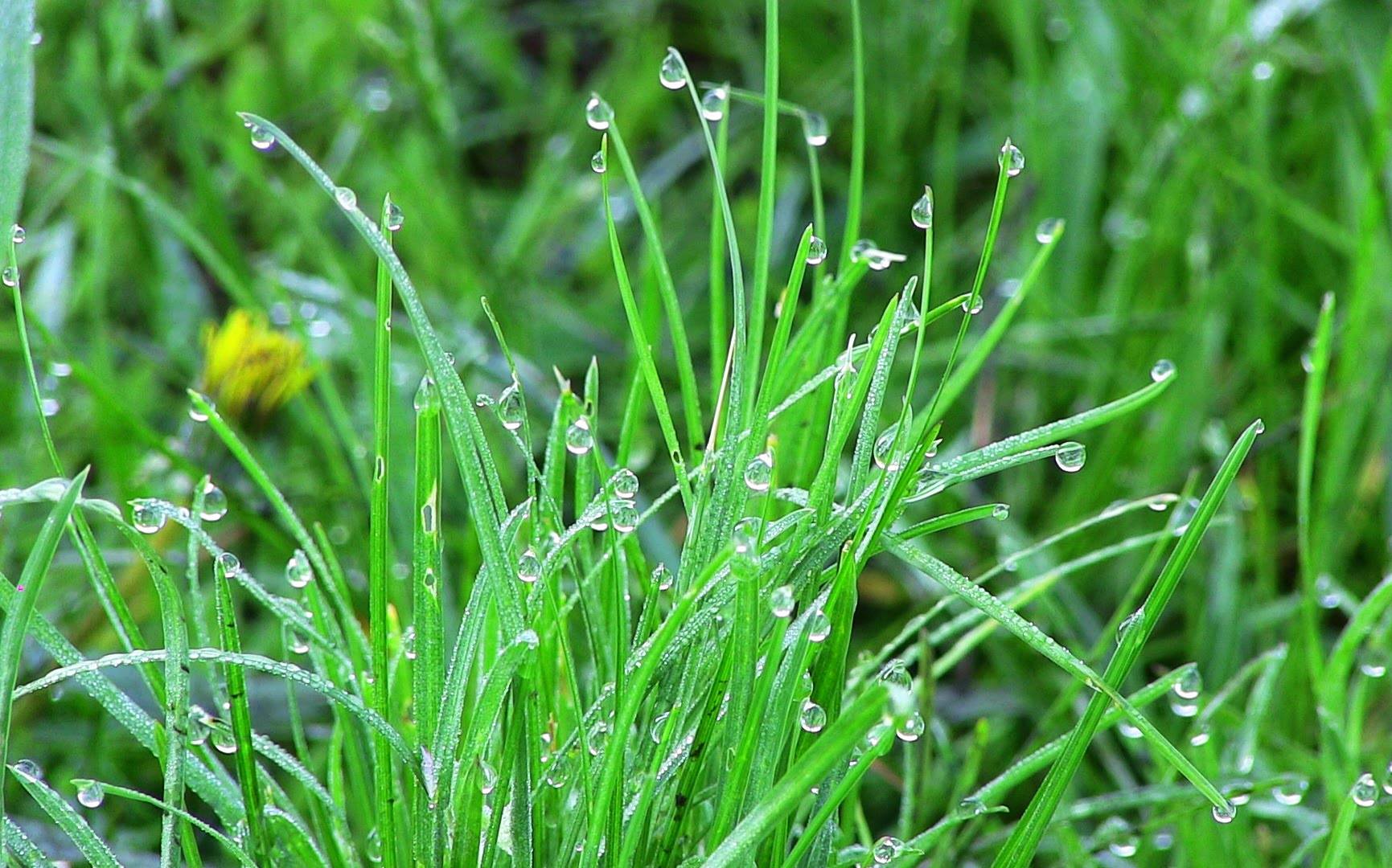 Летней порой случаются всякие чудеса. Стоит лес в зеленом наряде, а под ногами-
зеленая травушка- муравушка, сплошь усыпанная росой.
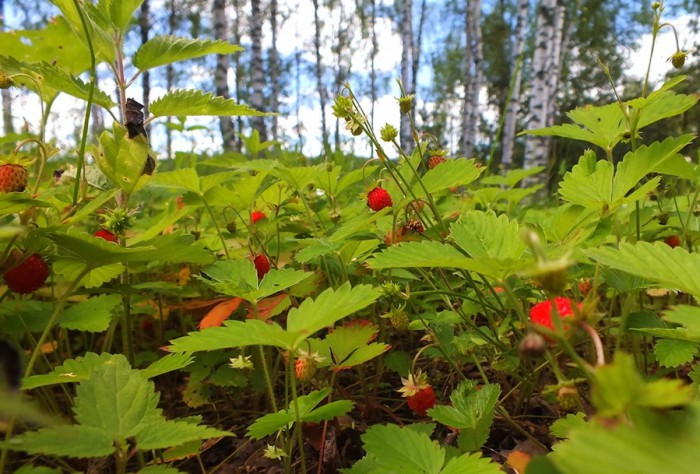 Но что это?  Еще вчера на этой полянке ничего не было, а сегодня она сплошь усеяна маленькими, красными , словно драгоценными, камешками. Это ягодка – земляника. Разве это не чудо? Ведь она бывает только летом.
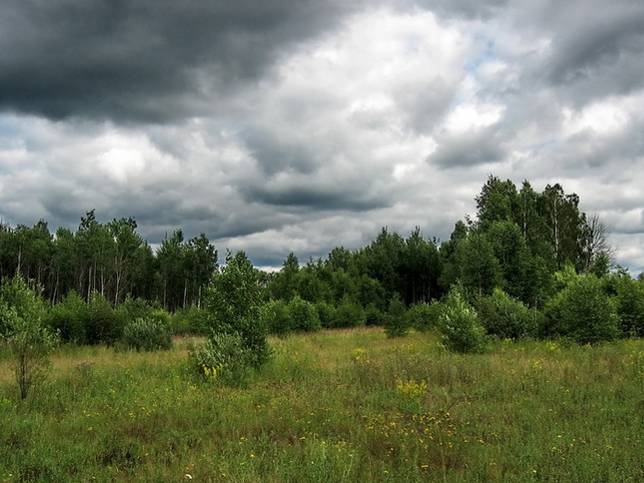 Постепенно  в лесу  темнеет от набежавших на небе  туч,  воздух становится влажным. Весь лес , кажется ожил, зашумел. Заворчали, заскрипели от ветра деревья, закачались  невидимые вершины…
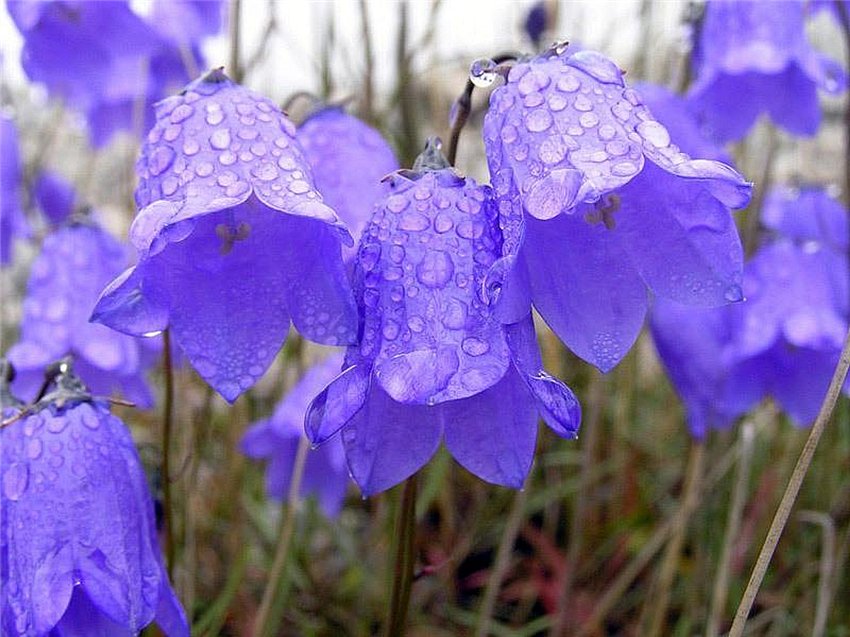 И  прогремел гром, кажется, обрушилось все небо.  Вслед  за ним закапали  и  побежали  капли  дождя .  Хлынул  теплый  летний  дождь.   Постепенно  капельки дождя все реже и реже падали на лесную полянку,  и вскоре дождь прекратился.
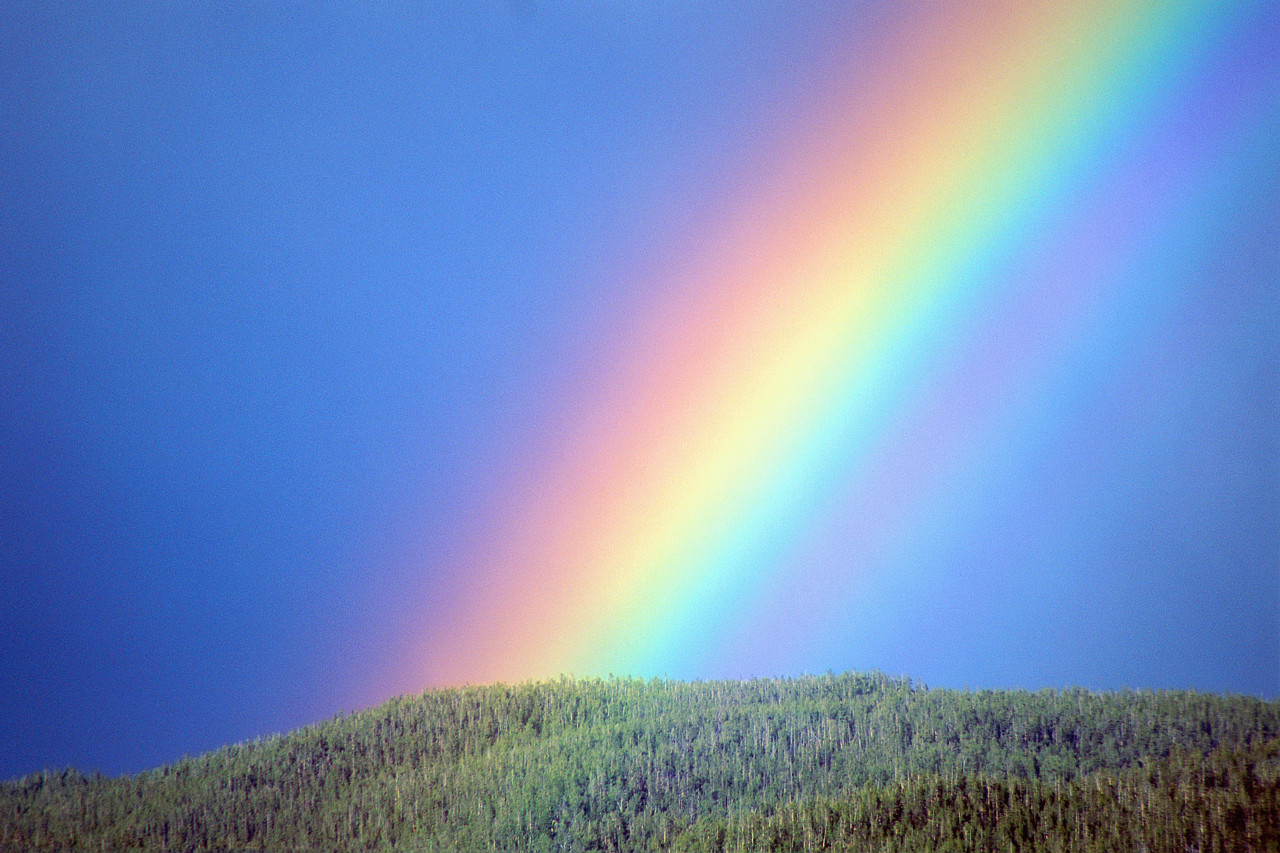 Снова выглянуло веселое  солнышко и своими волшебными красками нарисовало над  лесом сказочную  радугу.
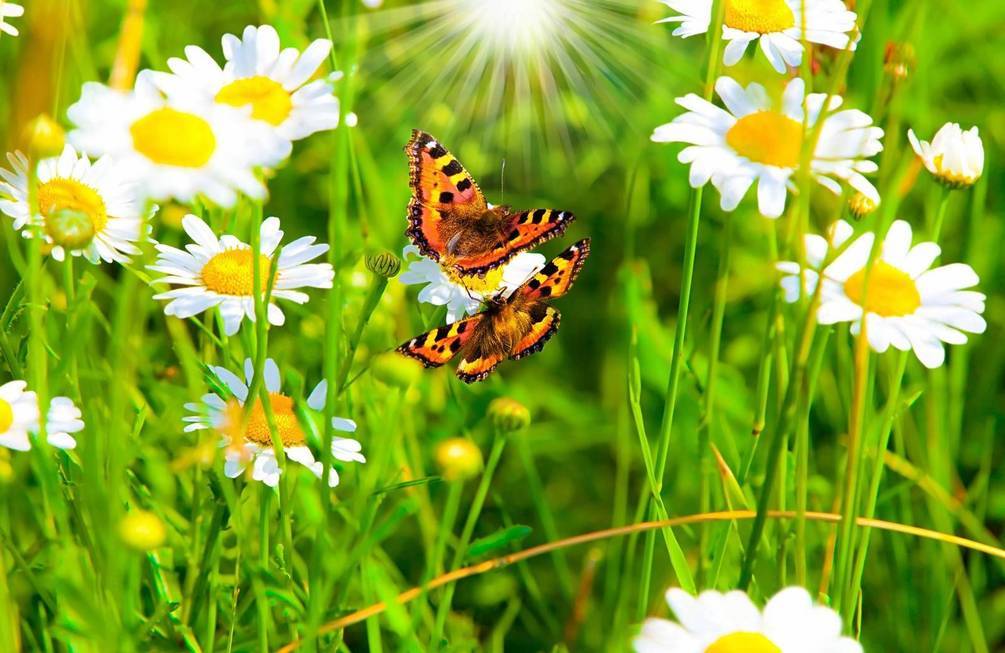 Из своих укромных мест  повылазили насекомые.  
Снова бабочка порхает над  душистыми цветами.
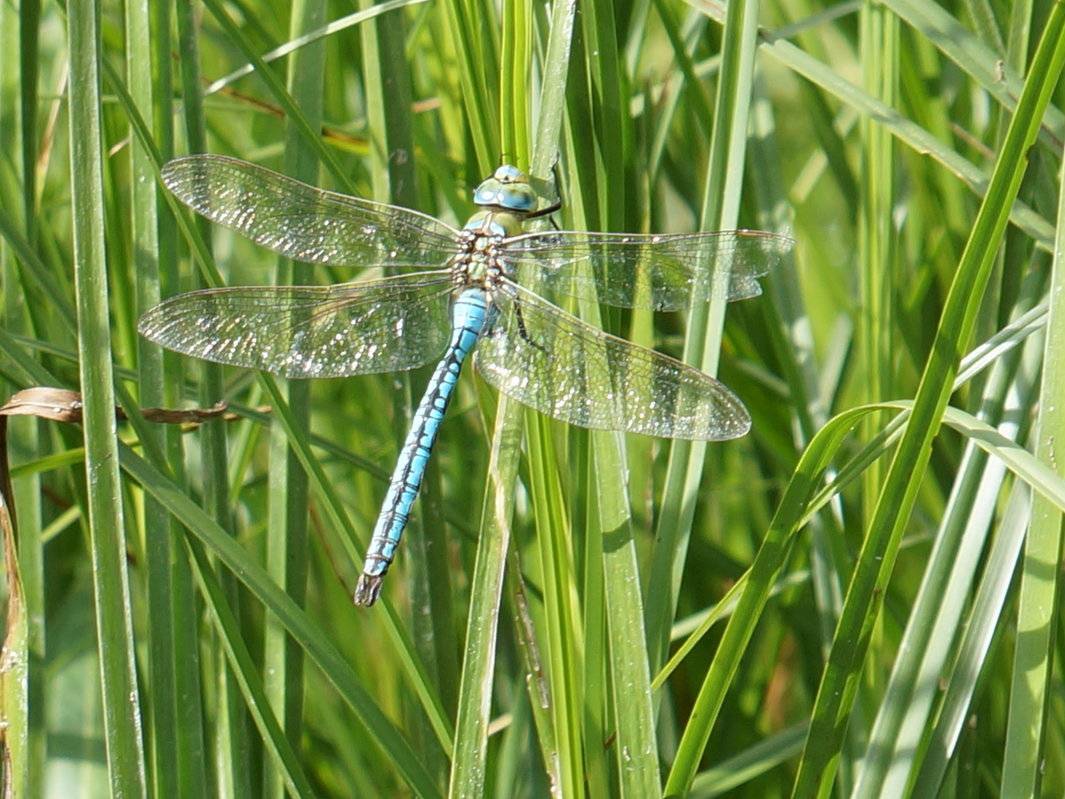 Юркая стрекоза, перемещаясь с места на место внимательно смотрит, словно что- то ищет.
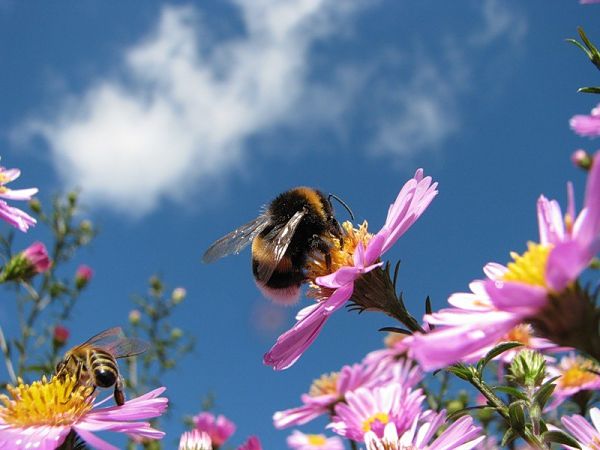 Вновь  заворчали  неугомонные  шмели и  пчелы  перелетая с цветка на цветок.
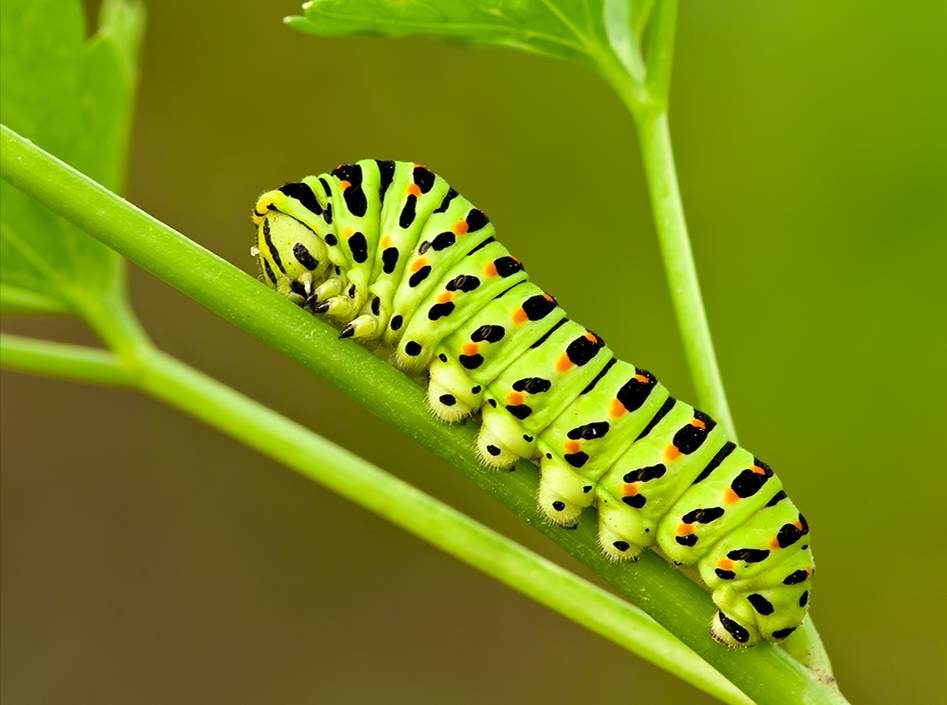 Торопится разноцветная гусеница , ползет на своих маленьких , многочисленных ножках  по основанию листа.   Ведь у нее впереди любимое занятие – жевать нежный, сочный  листочек…
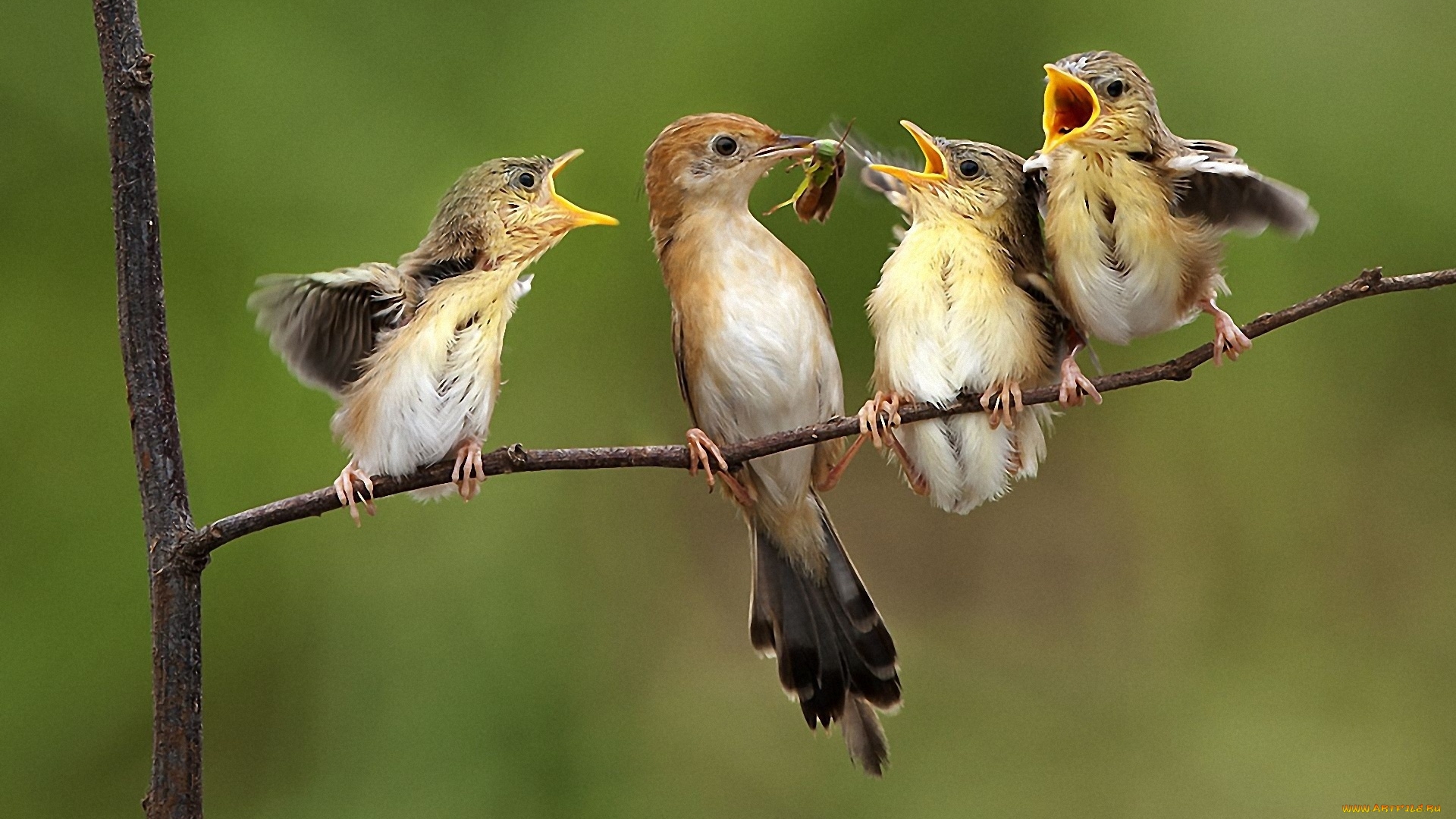 Ликует все живое.  Птицы радостно заливаются, они сейчас у себя на родине, им пока не надо спешить в дальние, теплые края, они наслаждаются теплыми, солнечными днями  и  выводят свое потомство.
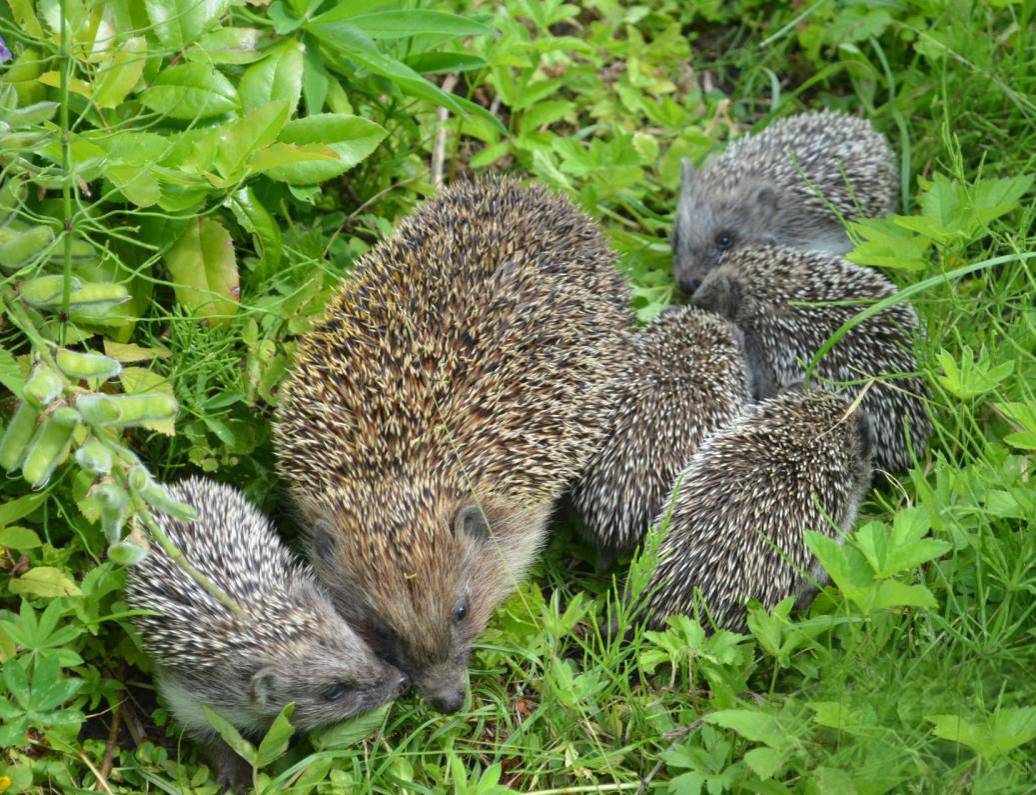 Пыхтит,  радуясь вкусной провизии, еж.  Поэтому для него наступили славные денечки  Да и для других животных тоже. Все  животные  заботятся о подрастающих  малышах, учат их тому, что умеют сами.
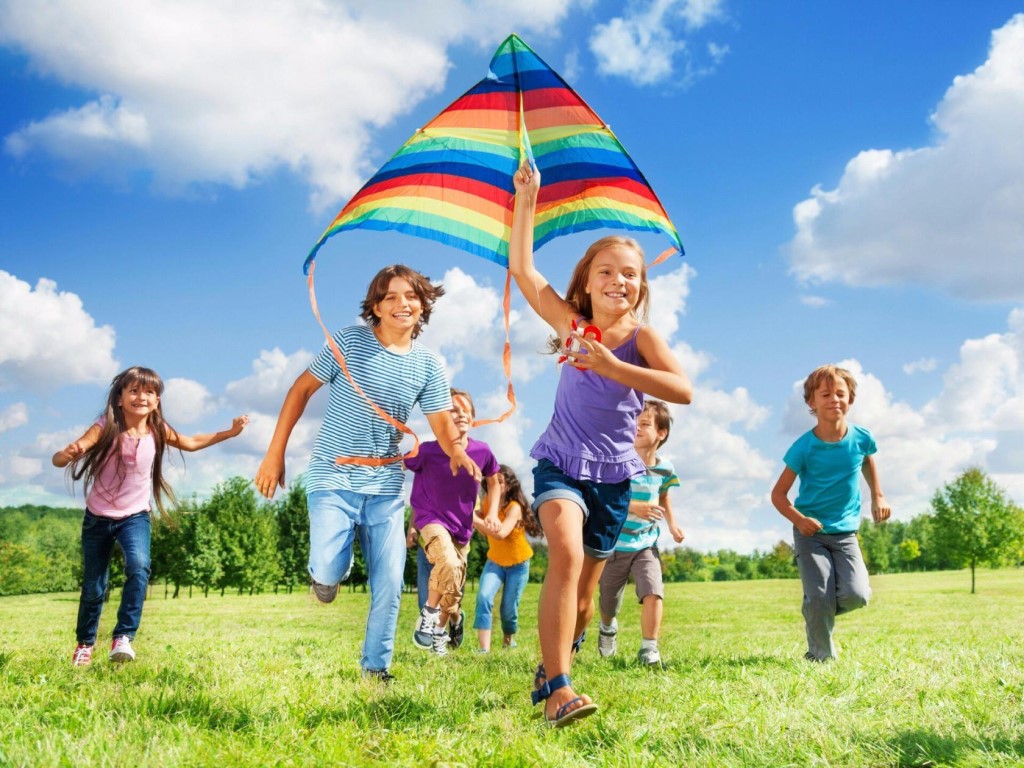 Лето любят дети и взрослые.  За длинные,  солнечные дни и короткие теплые ночи.
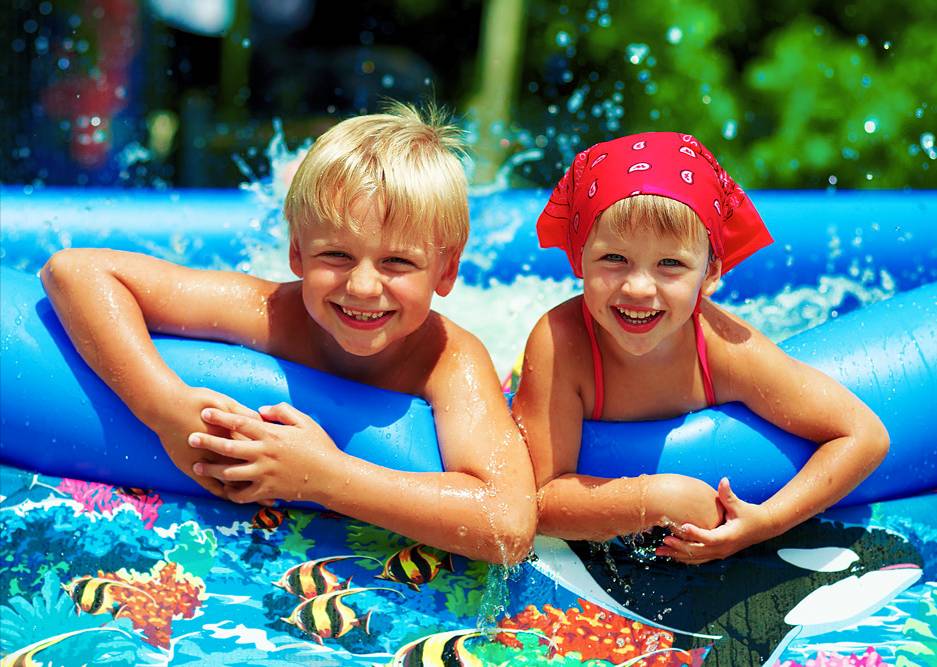 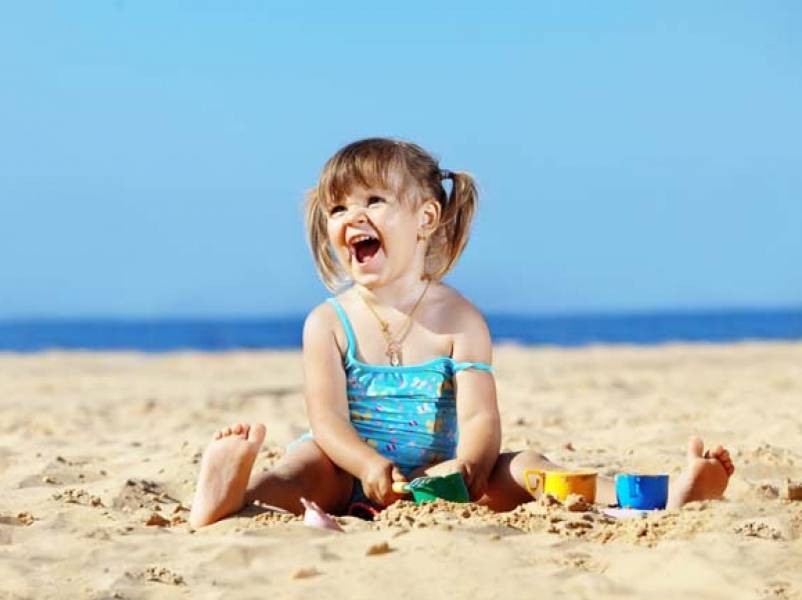 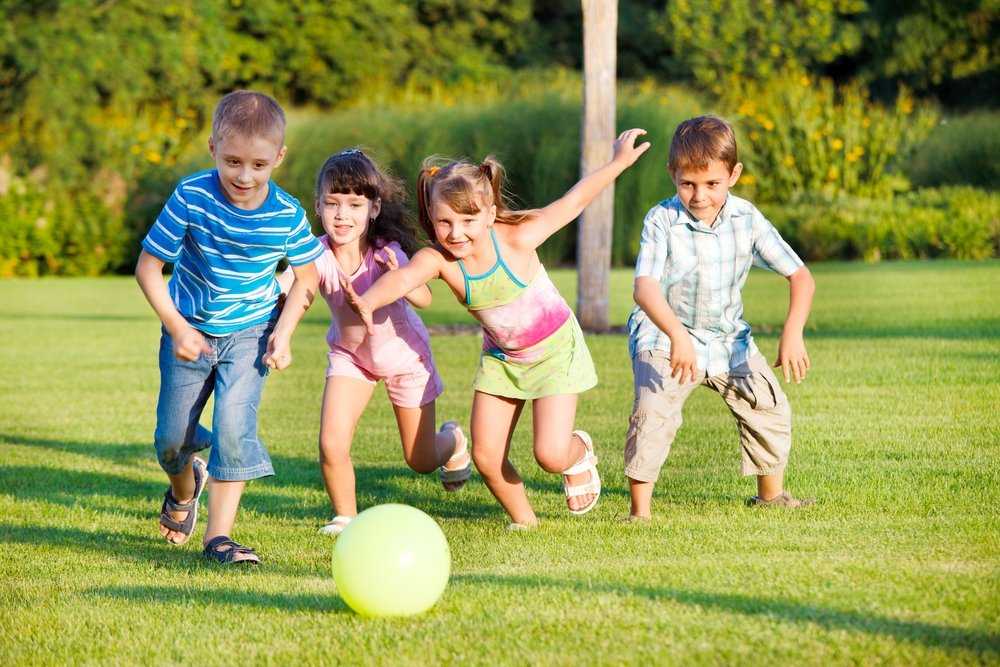 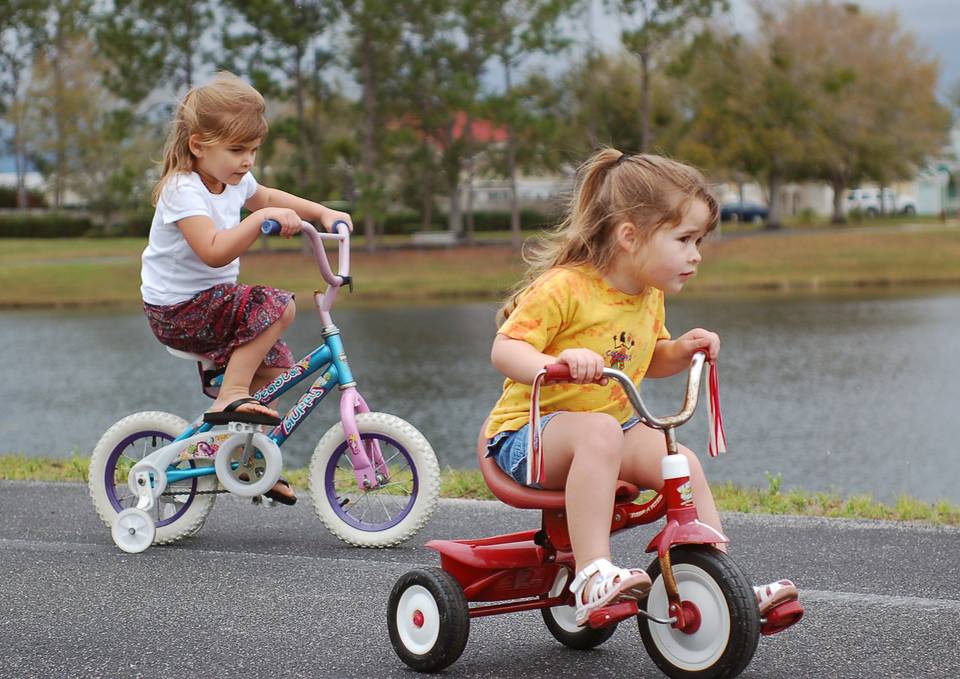 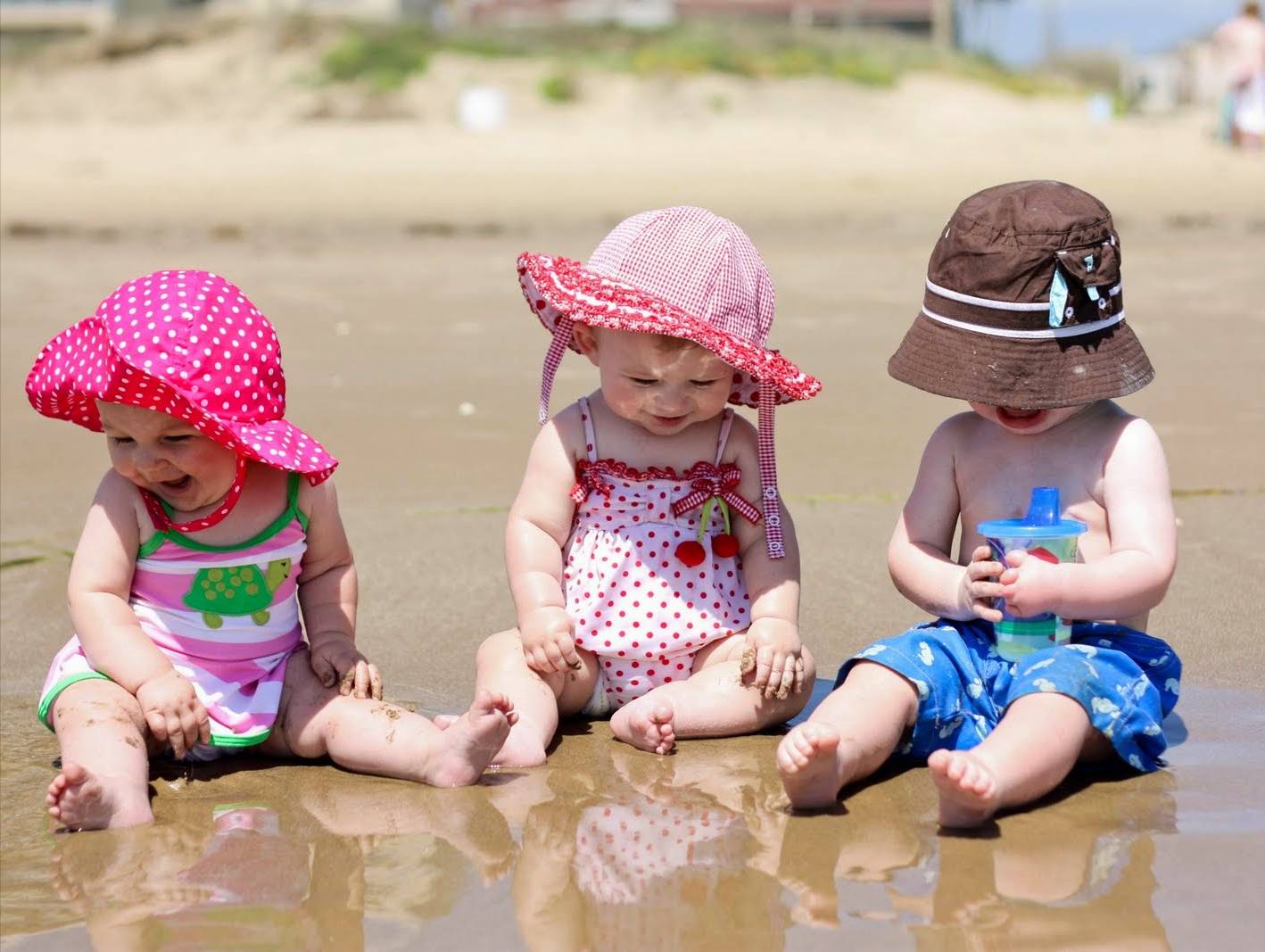 Лето- это бесконечный красочный спектакль, билеты на который есть у всех.  
Не забудьте надеть головной убор,   головной убор защитит  вас от солнечного удара!
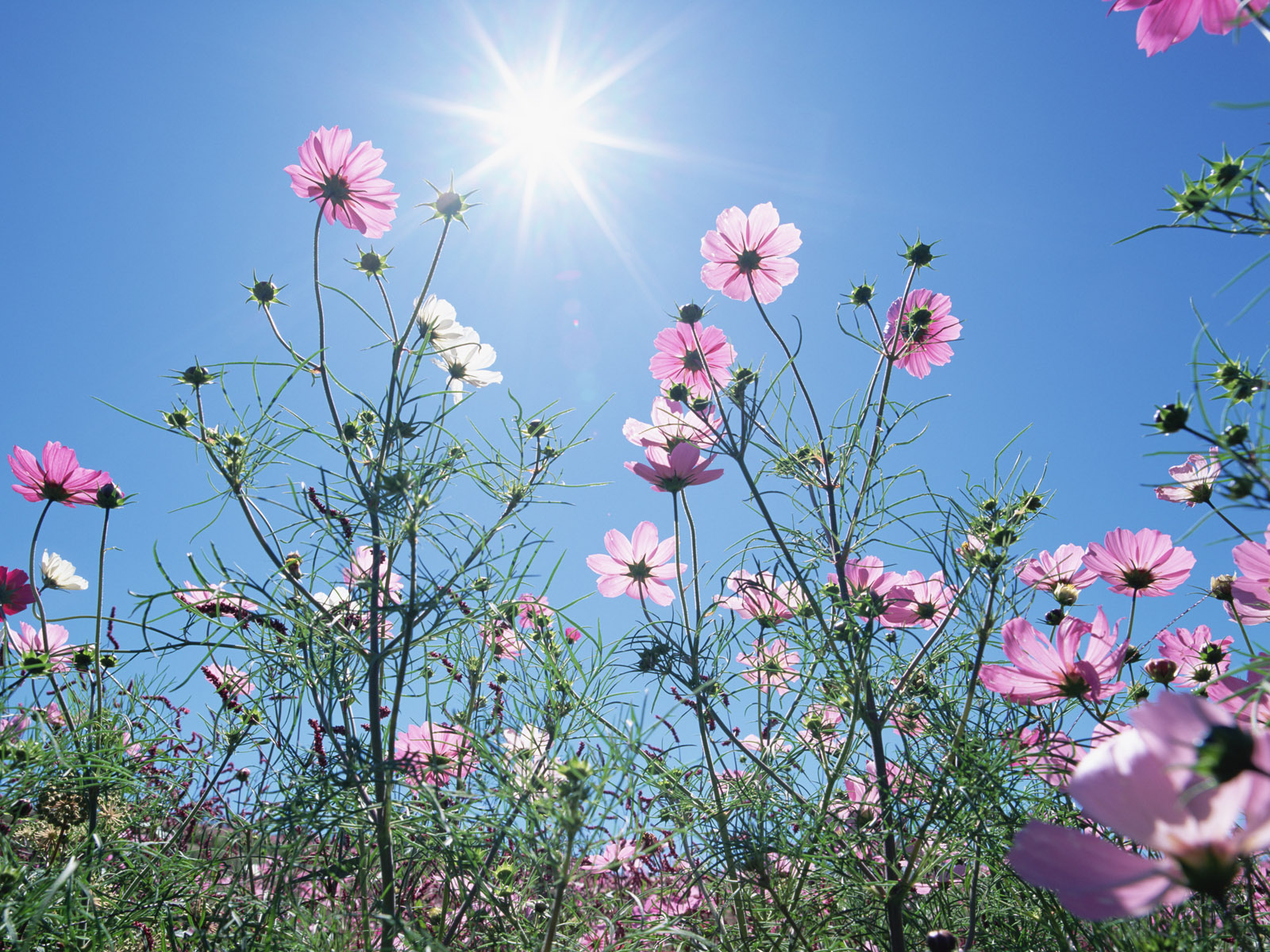 Используемый материал:
И.Ревю    «Короткие рассказы про лето»,  «Сказка про лето»;
А.Н.Толстой  «Детство Никиты» (отрывки); 
Картинки:
Yandex. ru